www.thescienceteacher.co.uk  | resources for science teachers who like to think
Instructions
In small groups students discuss each question
Students then write down their own individual answers 
Answers are then discussed as a class and students improve their answers
Why don’t the gas particles fall to the bottom of the beaker?
What exists between particles in a solid?
If you pump air into a football does the mass increase, decrease or stay the same?
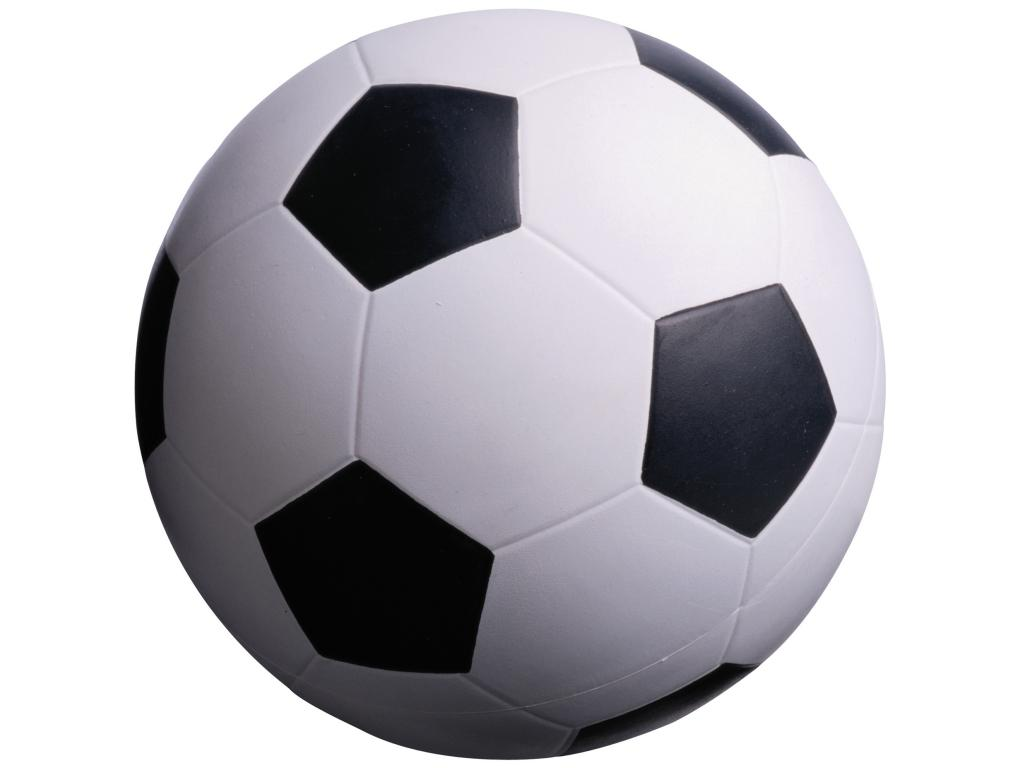 What are bubbles made of in boiling water?
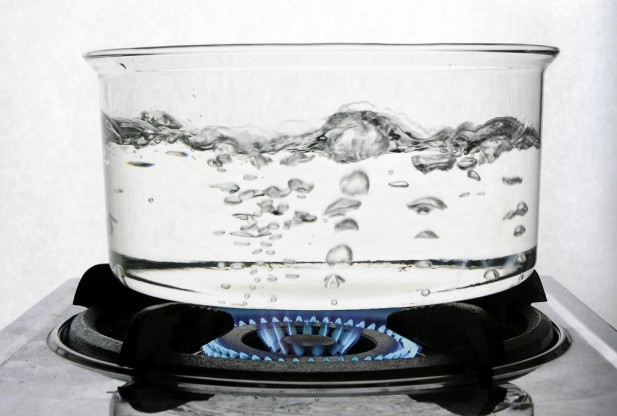